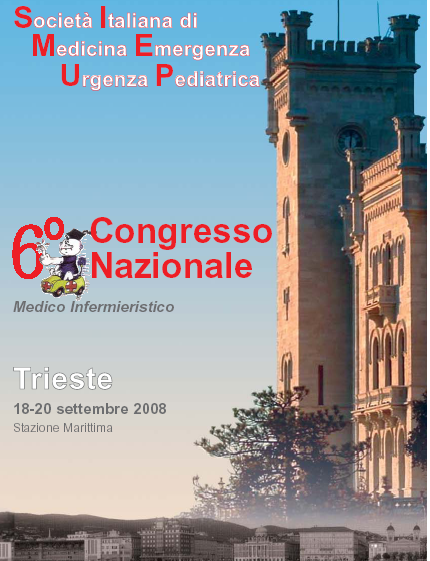 E’ un’ emergenza, ma cosa c’è sotto …Reazioni allergiche
Stefano Miceli Sopo
A me piace sorprendere
E’ il mio unico difetto, me lo perdonerete

Mi sono reso conto che, con questo argomento, sorprendere non sarà affatto facile
Per esempio non c’è nessuno studio randomizzato da analizzare acutamente e di cui sovvertire il messaggio ufficiale 
Ci si basa su serie di casi e sarà difficile che le cose cambino in tempi brevi

Ma almeno un paio di elementi di riflessione, in una precisa direzione, spero di riuscire a darveli
Cominciamo con Sasà
Sasà, 13 mesi - 1
Il 12 agosto ’08 ha assaggiato (3 leccate) un gelato al gusto di nocciola con praline alla nocciola e cacao, guarnito con granella di mandorle

Dopo due minuti ha presentato

tosse stizzosa

voce molto rauca

difficoltà alla deglutizione

difficoltà respiratorie

edema delle labbra con orticaria al volto e al tronco

vomito ripetuto

accasciamento
Sasà, 13 mesi - 2
All’ infermeria della piscina, dove il piccolo si trovava

è stato riscontrato broncospasmo (oltre a quanto già descritto)

è stato praticata una iniezione i.m. di Bentelan 

e il bambino è stato trasportato al vicino ospedale, dove è stata praticata terapia

con antistaminico per via orale 

e aerosolica non meglio specificata
Sasà, 13 mesi - 3
Prick test eseguiti pochi giorni fa (con estratti commerciali tranne dove diversamente indicato)

Gelato in questione = positivo (diametro medio del pomfo 5 mm)

Noce = negativo

Nocciola = positivo (diametro medio del pomfo 7 mm)

Nocciola (alimento naturale) = positivo (diametro medio del pomfo 7 mm)

Controllo negativo = negativo

Istamina = positivo (diametro medio del pomfo 5 mm)
Rea Silvia, 13 anni - 1
Soffre da sempre di APLV IgE-mediata, ha presentato in passato episodi di anafilassi, ha in casa il Fastjekt e le istruzioni scritte per usarlo (dice)

Da alcune settimane ha avviato un processo di desensibilizzazione per via orale a domicilio

Oggi pomeriggio ha assunto 10 gocce di una soluzione preparata unendo 1 ml di latte vaccino a 9 ml di acqua

Dopo pochi minuti ha accusato difficoltà respiratorie non meglio precisate e dolore addominale

A domicilio sono state somministrate 6 compresse di Bentelan da 0.5 mg (Rea Silvia pesa intorno ai 50 Kg)
Rea Silvia, 13 anni - 2
E’ giunta al DEA 30 minuti dopo l’ inizio dei sintomi, continuando ad accusare

Difficoltà respiratoria

Senso di costrizione alla gola

Dolore addominale

All’ ascoltazione del torace si apprezzava lieve sibilo, la saturazione di O2 era pari a 99%, la P.A. = 125/60 mmHg,  non vi erano reazioni cutanee, l’ EAB rivelava alcalosi respiratoria

E’ stata praticata fluidoterapia per via venosa, cortisone per via venosa, salbutamolo e beclometasone per via aerosolica
Rea Silvia, 13 anni - 3
Il giorno dopo è stato consultato l’ allergologo curante che ha consigliato

Di ripetere il bolo di cortisone per via venosa

Di iniziare terapia con Bentelan da 0.5 mg 2 cpr per 3 giorni, montelukast e antiistaminico

Di continuare la DOPA, iniziando prevenzione con nedocromil sodico per via orale
Cosa c’è sotto Sasà e Rea Silvia ?
Intanto, un tappeto di cornetti rossi, ferri di cavallo, quadrifogli e compagnia cantante

E, soprattutto, a me pare che i 2 individui in questione abbiano presentato un episodio di anafilassi cibo-indotta

E delle due l’ una

O non è stato riconosciuto

O, se sì, non è stato gestito proprio proprio al meglio

La cosa non è rara, stando all’ ottimo lavoro della Commissione Anafilassi della SIAIP, guidata nel 2004-2006 da Mauro Calvani
Indagine Conoscitiva sulla Anafilassi
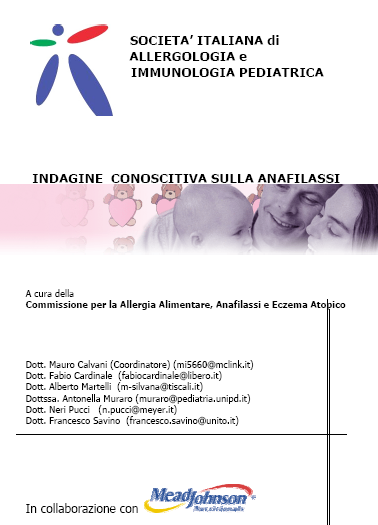 Diagnosis and  treatment of anaphylaxis

About 20% were unrecognised, as were diagnosed correctly only at a later time

65/191  (34%) were hospitalized

More than half of the episodes were treated in the hospital
Indagine Conoscitiva sulla Anafilassi
Adrenaline was administered only in 28/191 (17%) of children
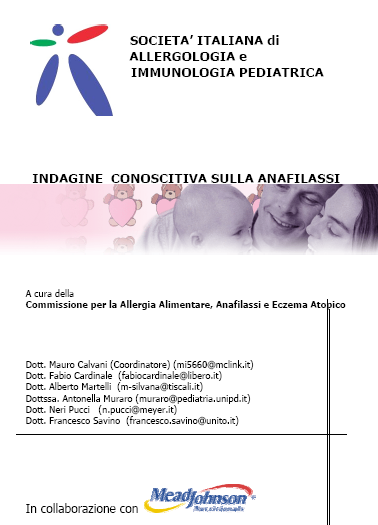 Indagine Conoscitiva sulla Anafilassi
Children conducted in Emergency ward … received more frequently adrenaline than the others [25/112 (22.3%) vs 3/53 (5.7%) (p = 0.008)]

Children who were admitted had more frequently severe anaphylaxis

Adrenaline was more frequently administered in children with severe anaphylaxis  (37.5%)
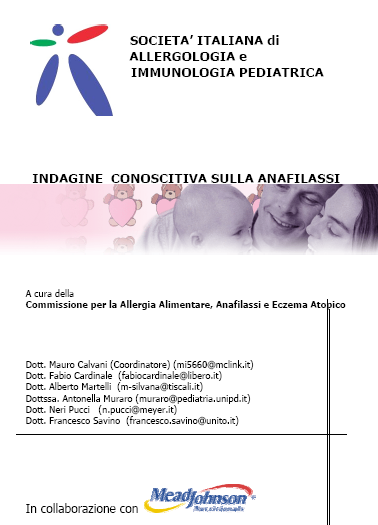 Tutto il mondo è paese
Il trattamento australiano

Pre-hospital treatment
…  nine patients (15.8%) had been given adrenaline by various routes pre-hospital

In-hospital treatment
In hospital, …  seven (12.3%) adrenaline. … 42 (73.7%) received no adrenaline at any stage

Overall, among patients with severe anaphylaxis, 11 (39.3%) received adrenaline and 17 (60.7%) none
No reported adverse events such as severe headache or cardiac dysrhythmias occurred in any of the 15 children receiving adrenaline for anaphylaxis

Braganza et al, ADC 2006
Indagine Conoscitiva sulla Anafilassi
Antihistamines and steroids are frequently used without adrenaline, even if it is well known that they both do no act fast enough  nor are able to contrast  all cardiovascular or respiratory symptom

Anaphylaxis goes often unrecognised and above all under-treated in children, independently from the diagnostic criteria

There is a need of ameliorate the knowledge of anaphylaxis by parents and physicians in order to obtain a better diagnosis and treatment
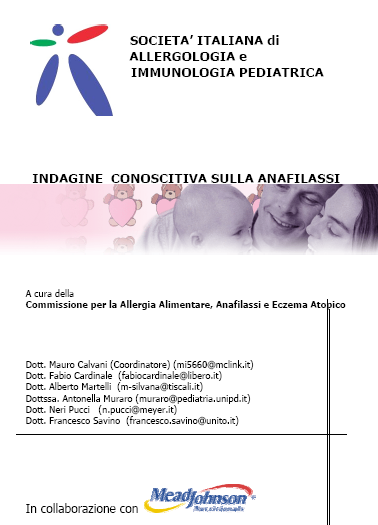 Ameliorate the knowledge of anaphylaxis
Senza avere grosse pretese

Ripasseremo adesso “The Essentials”
Con l’ occhio all’ urgenza/emergenza

Per chi vorrà approfondire …
C’è l’ imbarazzo della scelta
Indicazioni alla prescrizione e somministrazione dell’adrenalina nel bambino affetto da anaﬁlassi
a cura della Commissione Allergie Alimentari, Anaﬁlassi e Dermatite Atopica della SIAIP, RIAP 3-2005

Second Symposium on the Definition and Management of Anaphylaxis: Summary Report—Second National Institute of Allergy and Infectious Disease/Food Allergy and Anaphylaxis Network Symposium
Sampson et al, Annals of Emergency Medicine 2006

The management of anaphylaxis in childhood: position paper of the European academy of allergology and clinical immunology
Muraro et al, Allergy 2007

Emergency treatment of anaphylactic reactions. Guidelines for healthcare providers
Working Group of the Resuscitation Council (UK). January 2008, www.resus.org.uk

Position paper. Epinephrine: the drug of choice for anaphylaxis. A statement of the World Allergy Organization
Kemp et al, Allergy 2008

The Diagnosis and Management of Anaphylaxis Practice Parameter: 2008 Update – Draft del 19/8/08
Lieberman et al, ACAAI
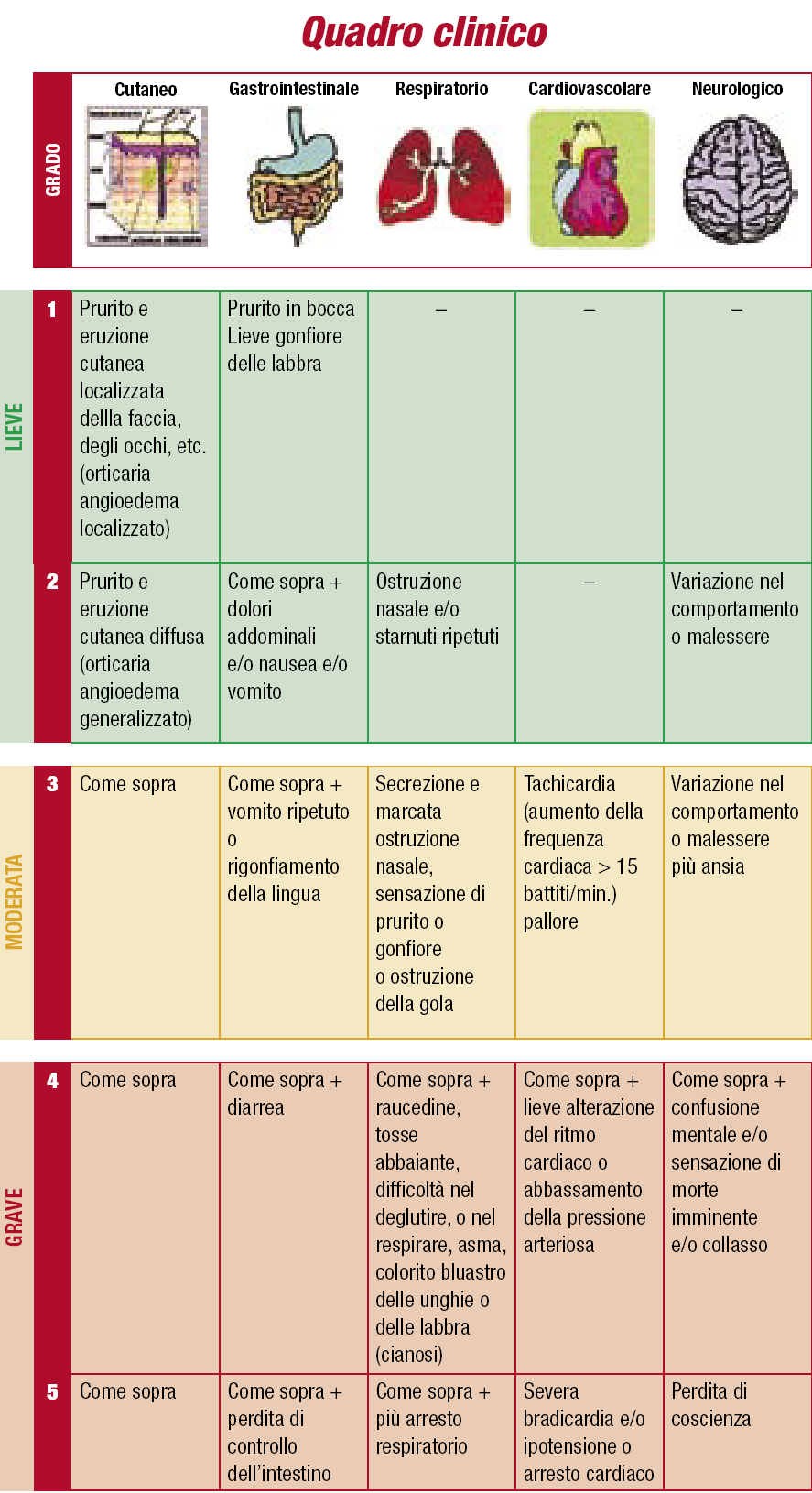 Come eravamo
Cosa è definibile AnafilassiIl particolare chiave sta nel fatto che almeno due organi devono essere coinvoltiDa notare la presenza della distinzione in gradi di severità:	lieve	moderata	grave	a cura della Commissione 	Allergie Alimentari, Anaﬁlassi e 	Dermatite Atopica della SIAIP, 	RIAP 3-2005 (adattato da 	Sampson 2003)
Etci’ ! Ehm ..
Sasà
Come siamo ?
Criteri clinici NIAID e FAAD per la diagnosi di Anafilassi Adattata da Sampson et al, 2006
Rea Silvia
Etci’ ! Ehm ..
Secondo il Simposio Statunitense Secondo - 1
Oltre a quanto contenuto nella tabella, troviamo, in questo eccellente documento, e fin dal suo inizio, altre descrizioni dell’ Anafilassi

“ … è una reazione allergica sistemica grave, potenzialmente fatale, che accade improvvisamente dopo il contatto con una sostanza in grado di provocare allergia”

Gli autori poi aggiungono, virgolettando la frase per darle maggior forza

“L’ Anafilassi è una reazione allergica seria con un inizio rapido e che può provocare la morte”
Secondo il Simposio Statunitense Secondo - 2
Leggendo il documento si ha sempre l’ impressione di avere a che fare con qualcosa di importante, si respira l’ emergenza

Ad esempio, viene suggerito che: “Quando un paziente rientra in uno dei 3 criteri indicati (n.d.r.: vedi tabella 1) per diagnosticare l’ anafilassi, deve immediatamente ricevere l’ adrenalina”

Non c’è traccia di “lievità” o “moderatezza” in questo Secondo Simposio, Hugh Sampson ha incenerito la sua precedente classificazione del 2003, ammirevole
Ecco cosa fare con un po’ più di dettagli
Da Calvani et al. Anafilassi in pediatria. Springer-Verlag 2007
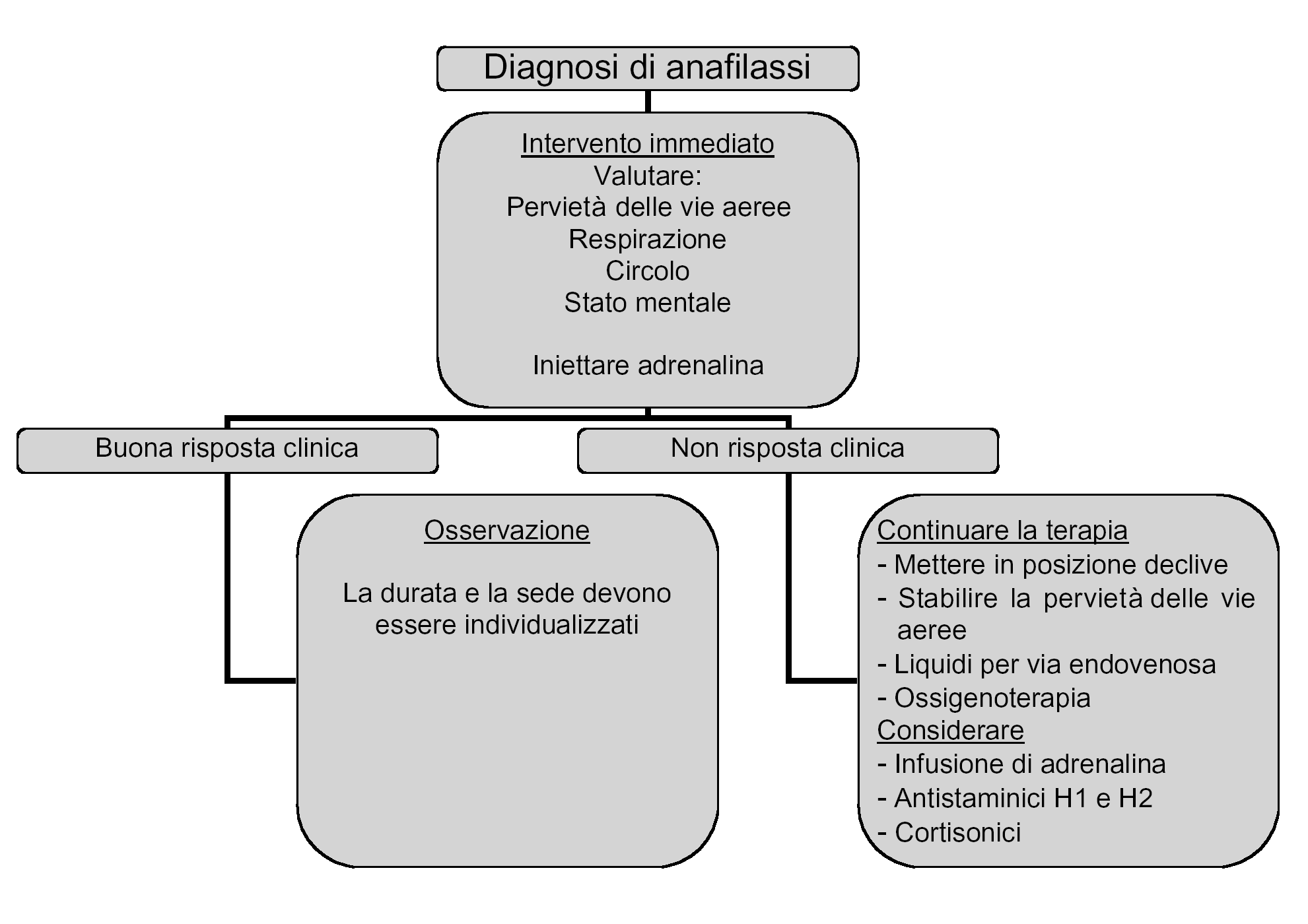 Dosaggio, via e sede di somministrazionedell’ adrenalina
L’adrenalina deve essere praticata alla diluizione 1:1000

La via intramuscolare è nettamente da preferire a quella sottocutanea per gli alti livelli plasmatici riscontrabili dopo l’infusione

Il vasto laterale della coscia è la sede elettiva di somministrazione

Il dosaggio in tutte le età pediatriche è di 0,01ml (= mg)/kg dose, fino ad un massimo di 0,5 mg

L’iniezione può essere ripetuta ogni 10-15 minuti per 2-3 volte in caso di persistenza o recidiva della sintomatologia

L’infusione endovenosa è praticabile in caso di ipotensione grave alla diluizione dell’1:10.000
Nel dubbio, tenere presente che
Non ci sono controindicazioni all’impiego dell’adrenalina in un bambino con una reazione allergica pericolosa per la vita

Il ritardo nella somministrazione è uno dei fattori che ricorre più frequentemente nei casi mortali di anafilassi

Più rapido è l’esordio dei sintomi in seguito all’ingestione dell’alimento, maggiore è la possibilità che si verifichino reazioni gravi 

La puntura di insetto è più frequentemente causa di anafilassi rapidamente grave e non sempre le reazioni gravi sono precedute da segni clinici di allarme

Il tempo (mediana) che intercorre dall’assunzione dell’alimento all’arresto cardiaco è di 30 minuti

Con il passare del tempo le reazioni allergiche possono diventare più severe; le manifestazioni cutanee, per quanto estese (orticaria e angioedema), non sono predittive di anafilassi grave

L’età adolescenziale è un fattore di rischio per la mortalità per anafilassi da ogni causa
Osservazione clinica (dalle LG EAACI 2007)
Children with respiratory symptoms or signs should be observed for at least 6-8 hours in hospital prior to discharge

Those presenting with anaphylactic reactions with hypotension or collapse should be observed for at least 24 hours in a high dependency area or intensive care unit
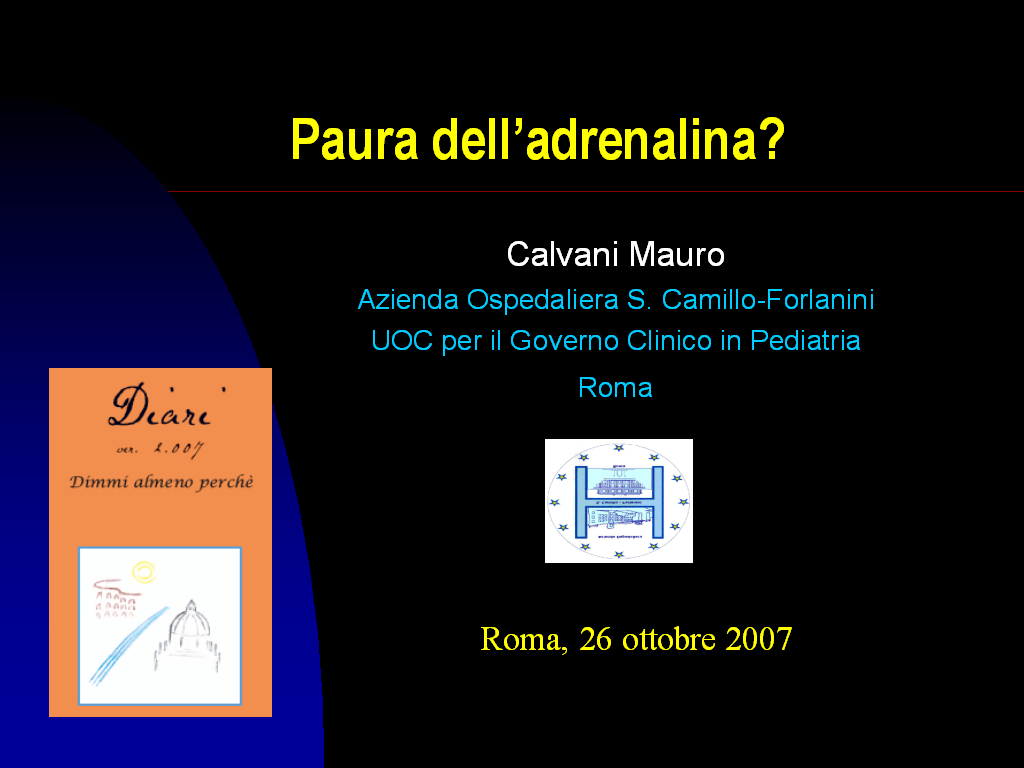 Possibili cause del mancato impiego di adrenalina nella anafilassi
Mancata diagnosi di anafilassi
Spontaneo miglioramento di un episodio precedente
Interpretazione dell’episodio come lieve
Fiducia nella efficacia degli antistaminici, cortsonici, beta-2 inalatori
Paura degli aghi o delle iniezioni
Non disponibilità della adrenalina
Paura degli effetti collaterali della adrenalina
Paura della diagnosi di anafilassi
Paura della adrenalina?
No.
Se somministrata con la giusta modalità, alle giusta dose, con le giuste indicazioni
Alla Dimissione (dalle LG EAACI 2007)
Prescrivere l’ autoiniettore di adrenalina e spiegare quando va praticata

Fornire un Piano di Azione Scritto da consegnare anche alle comunità frequentate (scuola, chiesa, …)

Informare la scuola della possibilità che accadano reazioni anafilattiche e delle opportune misure da prendere

Informare il medico curante

Prescrivere antistaminici e cortisone per via orale per 3 giorni

Programmare una visita allergologica in tempi brevi
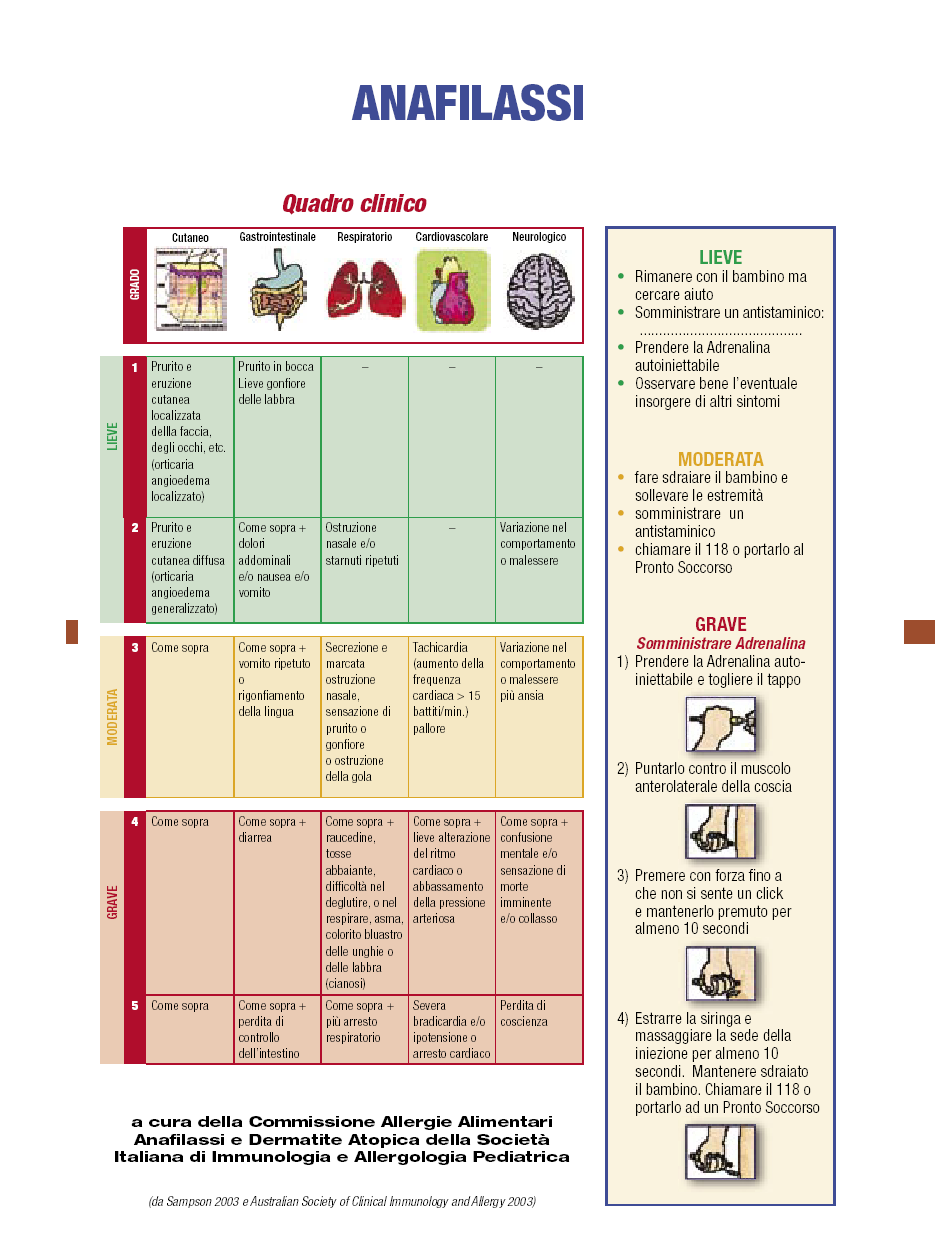 Gli Action Plan
Quello della Commissione AAADA della SIAIP del 2005

Con la distinzione in lieve, moderata e grave
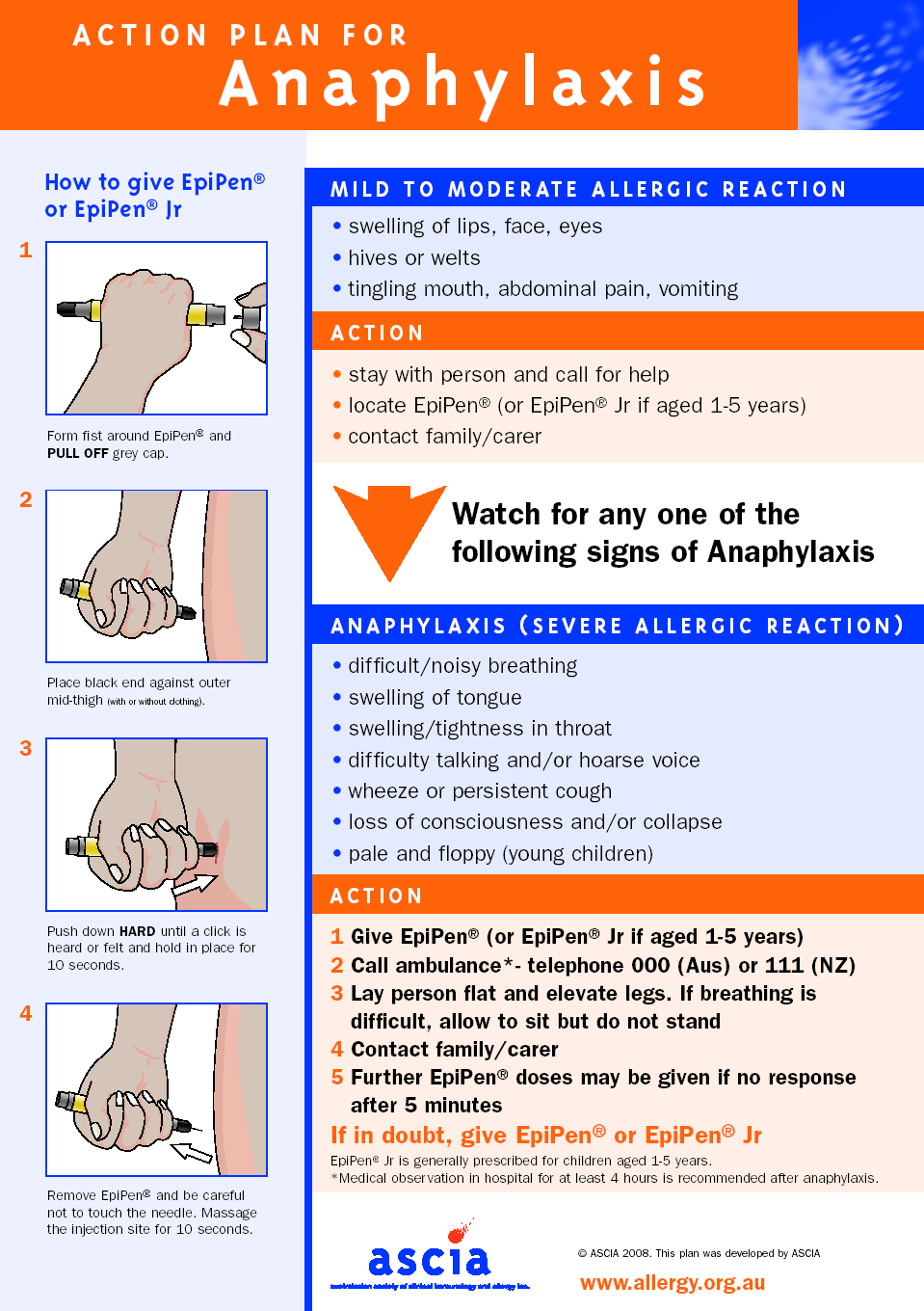 L’ ASCIA non perdona
L’ Anafilassi è “grave”

E se anche avessi dei dubbi

USA L’ EpiPen
In Italia Fast Jekt
Punti Fermi e Virgole Mosse
PUNTI FERMI

Riconosci l’ Anafilassi secondo la definizione di Sampson 2006

Pratica l’ adrenalina per via i.m. senza pensarci due volte e anche se hai qualche dubbio

Dopo, riprendi a respirare

VIRGOLE MOSSE

Efficacia di antistaminici, cortisone, adrenalina per via inalatoria

A chi prescrivere l’ adrenalina autoiniettabile

In quali condizioni dire di usare l’ autoiniettore
Solo se c’è tempo
Un cenno all’ altra emergenza allergologica

Che non è l’ Asma acuto

Se il tempo non c’è ….
Però !
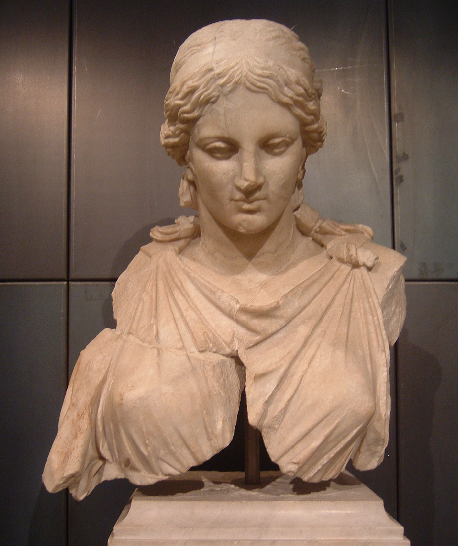 PROMEMORIA ROMANI
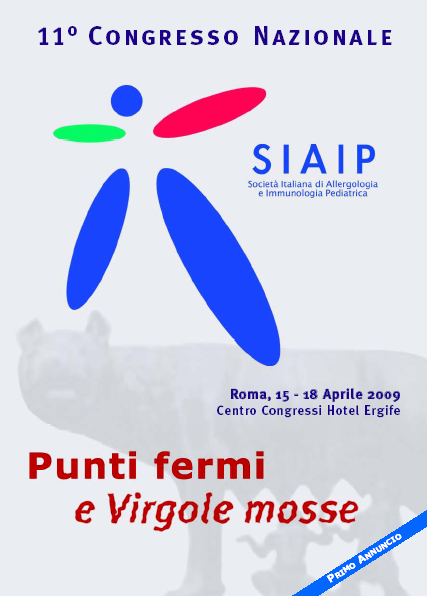 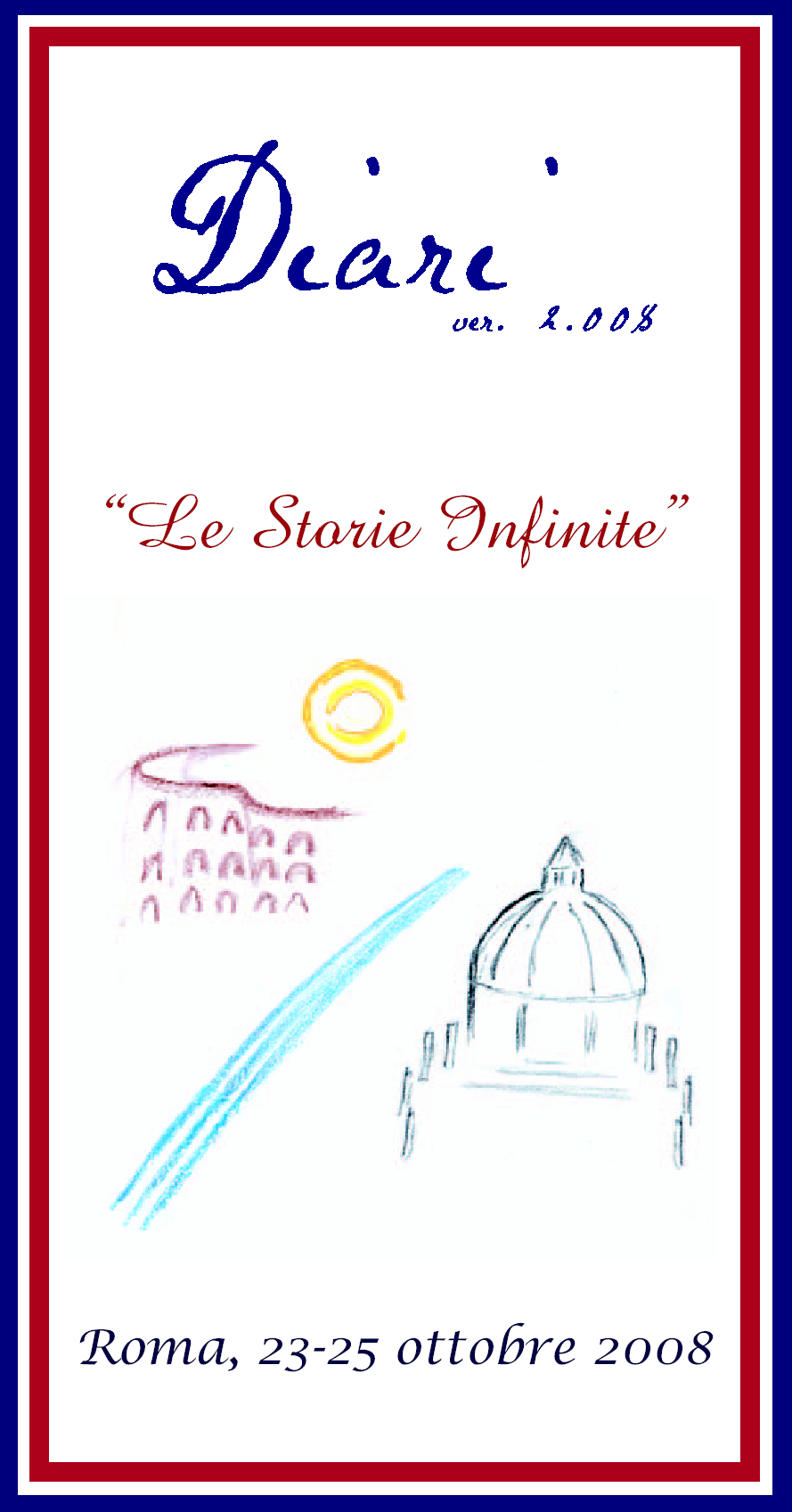 Antilia - 1
All’età di 9 mesi dopo circa 1-2 ore dalla prima ingestione di uovo (un cucchiaino di uovo sodo), Antilia ha presentato vomito ripetuto
Prima di questo episodio la bimba non aveva mai assunto le proteine dell’uovo neanche in piccolissime quantità (biscotti, etc)

Dopo circa un mese e mezzo è stato eseguito un secondo tentativo offrendo ad Antilia un cucchiaino di uovo cotto

In questa occasione è comparso, vomito ripetuto ed incoercibile che ha condotto la bimba al ricovero per disidratazione
Alla dimissione veniva consigliata una dieta priva di uovo, pollo, tacchino, pesce
Antilia - 2
PRICK TEST

Miscela di albume e tuorlo di uovo di gallina crudi = negativo
Albume di uovo di gallina cotto = negativo
Tuorlo di uovo di gallina cotto = negativo
Albume di uovo di gallina (estratto commerciale) = negativo
Tuorlo di uovo di gallina (estratto commerciale) = negativo
Controllo negativo = negativo
Istamina = positivo (diametro del pomfo = 5 mm)
Antilia - 3
LE DECISIONI DELL’ APAL 
(www.apalweb.it)


Facciamo il TPO ? 72%

Consentiamo una libera reintroduzione a domicilio ? 5%

Continuiamo la dieta ? 23%
Antilia - 4
Dopo 2 mesi viene effettuato un TPO con uovo crudo di gallina. I prick test, ripetuti, sono risultati nuovamente negativi

A circa 1 ora dal termine dell’ ingestione per intero dell’ uovo (e a due ore dall’ inizio), Antilia vomita ripetutamente, presenta pallore del volto e profonda iporeattività 
pressione arteriosa = 100/67 mmHg, frequenza cardiaca = 120 battiti/minuto

La bambina si riprende dopo fluidoterapia e.v. e adrenalina i.m.

Il TPO viene dichiarato positivo e confermato il sospetto diagnostico di Enterocolite Allergica da uovo di gallina, emesso in occasione della visita ambulatoriale
L’ episodio è stato di una certa gravità, non ho più visto Antilia dopo la dimissione
Enterocolite allergica - 1
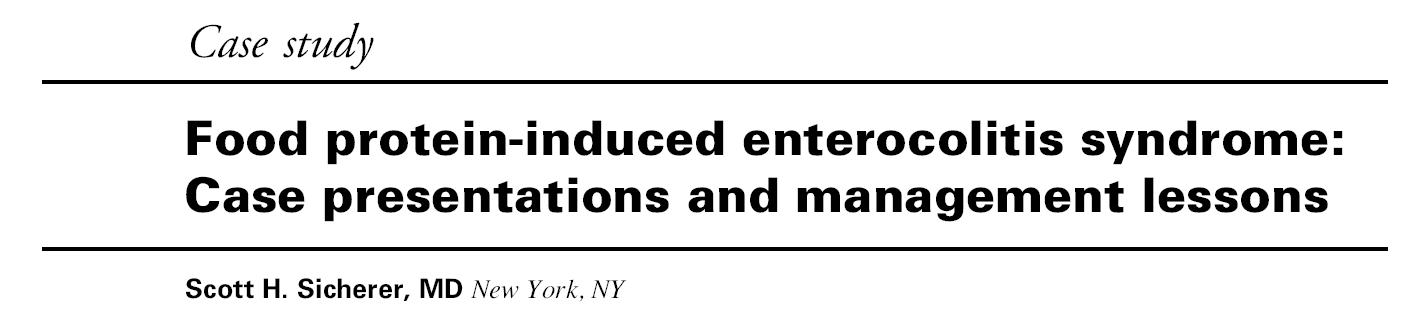 JACI 2005
In english = FPIES
La Sindrome enterocolitica indotta da proteine alimentari (Food protein-induced enterocolitis syndrome, FPIES) è una grave forma di ipersensibilità al cibo cellulo-mediata, non IgE-mediata, causata tipicamente dal latte vaccino e dalla soia
Ma sono, più raramente, coinvolti cibi solidi (uovo e pesce, riso, legumi, pollame)

La FPIES è caratterizzata da vomito e diarrea profusi, con progressione verso la disidratazione e lo shock nel 20% dei pazienti

Nowak-Wegrzynw et al, Pediatrics 2003
Enterocolite allergica - 2
Sono molto suggestivi
Vomito ripetuto con esordio 2-6 ore dall’ inizio dell’ ingestione
Stato letargico
Risoluzione dei sintomi in poche ore
Diarrea
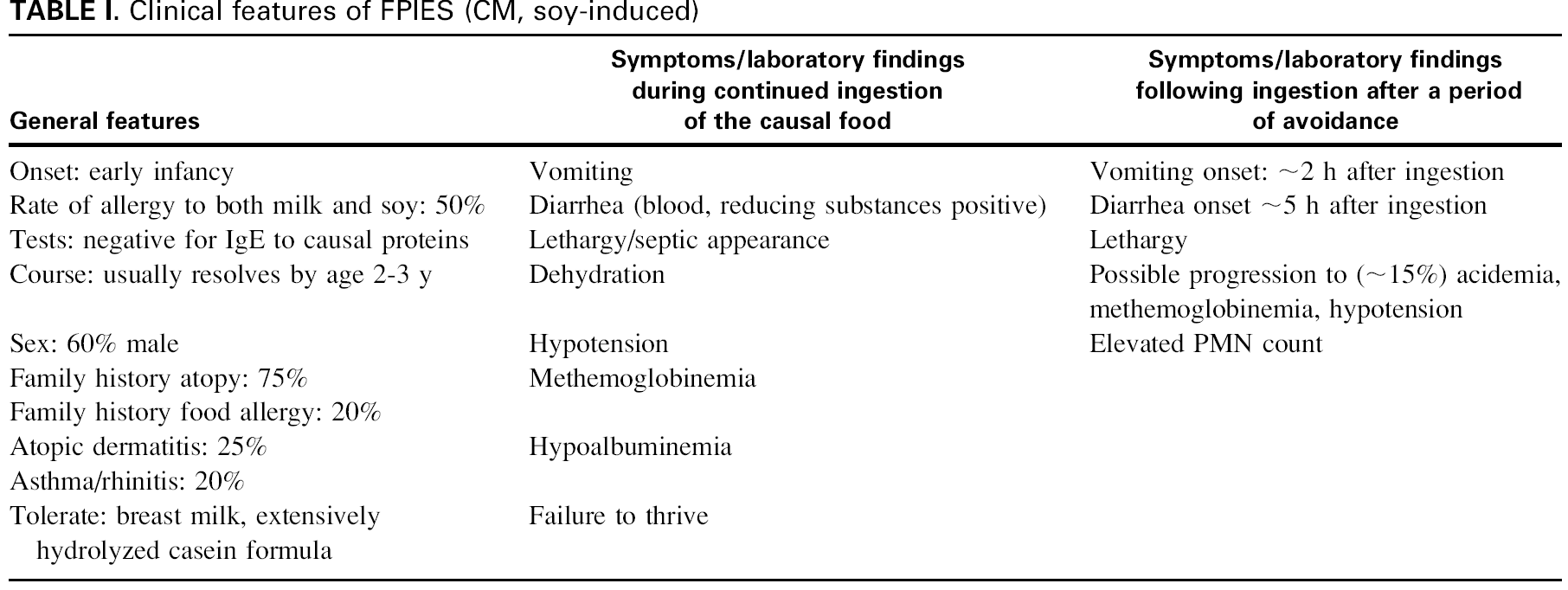 Enterocolite allergica - 3
PATOGENESI

La ricerca delle IgE specifiche nei confronti dell’ alimento incriminato è abitualmente (non sempre, FPIES atipica) negativa

A seguito di studi in vitro, è stato ipotizzato un ruolo del TNF-a (iperproduzione) e del TGF-b1 (deficit)
Enterocolite allergica - 4
DIAGNOSI

E’ spesso ritardata, non ci si pensa

Sono stati suggeriti dei criteri (di Powell, che descrisse 18 casi) ai fini della valutazione del TPO in casi di sospetta FPIES 

Tuttavia, la conferma con questo mezzo non è necessaria (Sicherer, 2005), nei casi considerabili tipici, con episodi ripetuti, e per i quali non è verosimile una spiegazione alternativa
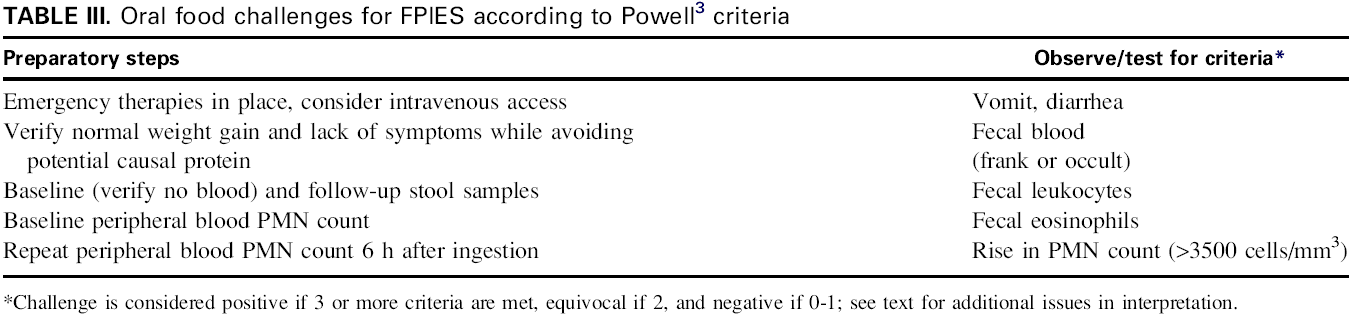 Enterocolite allergica – 5
PROGNOSI

Rarissima la persistenza del disturbo oltre i 4 anni
Ma i casi descritti di FPIES sono ancora pochi per essere sicuri di qualunque cosa

La DOPA, di cui adesso si discute tanto, non è mai stata presa in considerazione per l’ enterocolite allergica
Verosimilmente perché la tolleranza si raggiunge spontaneamente prima dei 5 anni, età oltre la quale si dovrebbe iniziare a pensare alla DOPA
FPIES – esperienza personale
23 casi osservati (l’ ultimo 3 giorni fa), più uno non confermato

12 da latte vaccino
5 casi da pesce (nasello o merluzzo, trota, sogliola o platessa)
4 da uovo
1 da ricotta di capra
1 da latte di soia

Tutti, salvo l’ ultimo caso, hanno presentato più episodi
Non ci si pensa

Pochi sono stati portati in pronto soccorso

In circa la metà di essi ho effettuato un TPO di conferma
È risultato sempre positivo, salvo ovviamente che nel caso non confermato
La FPIES da pesce è particolare ?
Anche Zapatero et al (Allergol et Immunopathol 2005) hanno riportato che i pesci più frequentemente coinvolti sono sogliola e merluzzo (e il cork float  sugherello ?)
Come spesso accade nelle allergie alimentari, sono i pesci più frequentemente consumati in Spagna

Il TPO vale la pena di farlo per consentire l’ ingestione di altri tipi di pesce

Non vi sono esperienze, né mia né di altri, se la stessa cosa possa valere per altri alimenti, per esempio

Chi ha una FPIES da latte vaccino può assumere tranquillamente il latte di asina ?

Chi ha una FPIES da uovo di gallina può assumere tranquillamente l’ uovo di quaglia ?
Gestione FPIES a lungo termine
Ipotizzabile (Sicherer 2005)
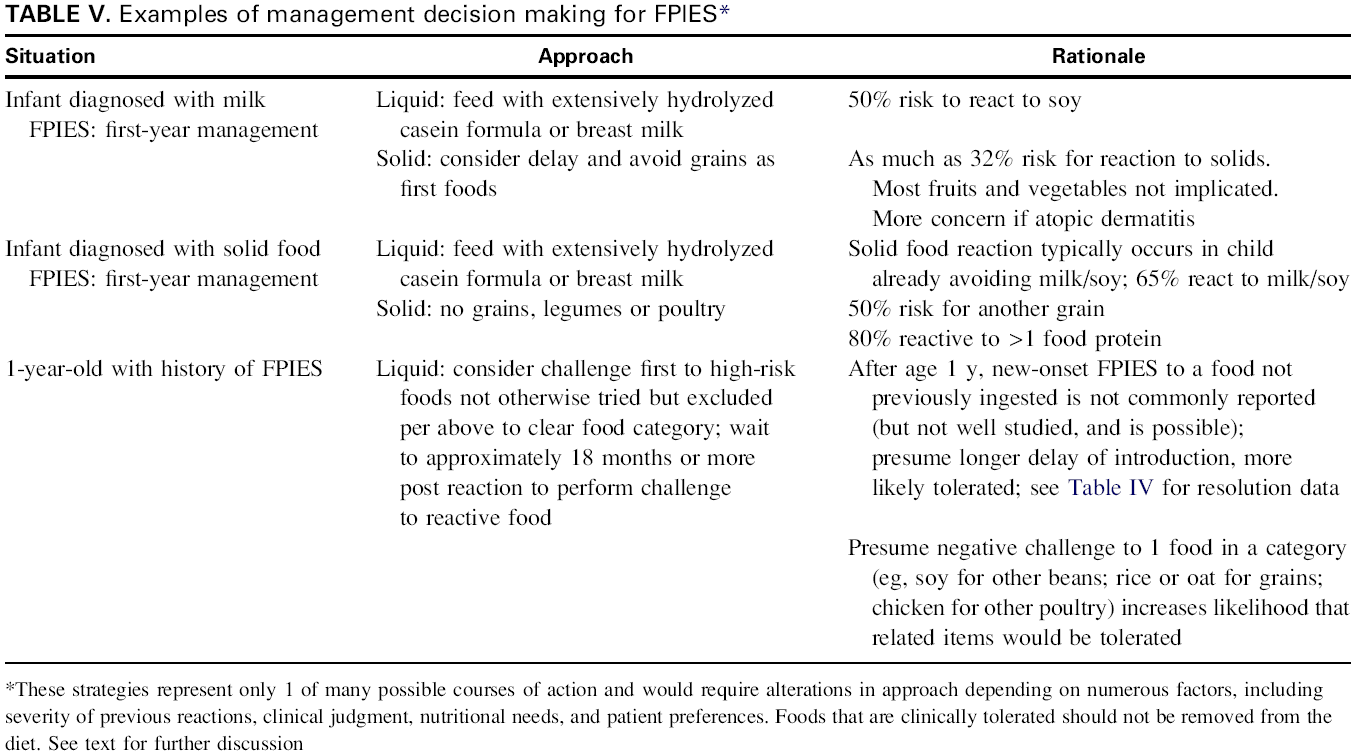 Gestione acuta della FPIES
Liquidi e cortisone per via venosa 

Adrenalina non utile (?), almeno senza contemporanea somministrazione di liquidi
Lo shock è verosimilmente legato alla perdita di liquidi attraverso l’ apparato gastrointestinale

Come consiglio per episodi successivi, dare quello di recarsi presso un pronto soccorso in caso di ingestione accidentale dell’ alimento incriminato
La progressione verso lo shock non è così immediata come nella anafilassi IgE-mediata

Avere uno stampato esplicativo della condizione da presentare al medico di pronto soccorso
Punti Fermi e Virgole Mosse
PUNTI FERMI

Riconosci la FPIES se un bambino, in apparente pieno benessere, comincia a vomitare come un drago due ore dopo il pasto ed appare decisamente soporoso

Infondi liquidi e cortisone per via venosa

Dopo, riprendi a respirare

VIRGOLE MOSSE

E’ utile somministrare anche l’ adrenalina ?

E’ necessario il TPO di conferma ?

E’ suggeribile a domicilio l’ adrenalina ? O il cortisone ?
Però !
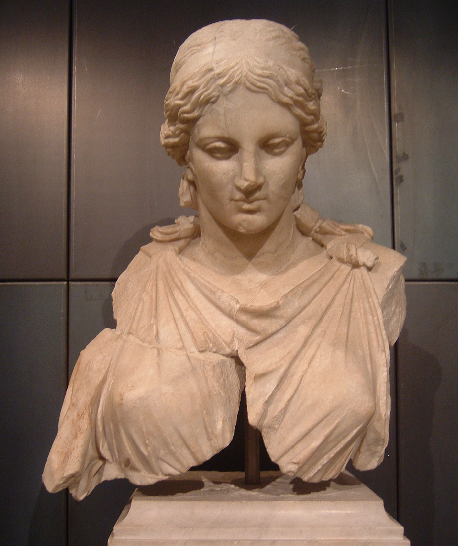 PROMEMORIA ROMANI
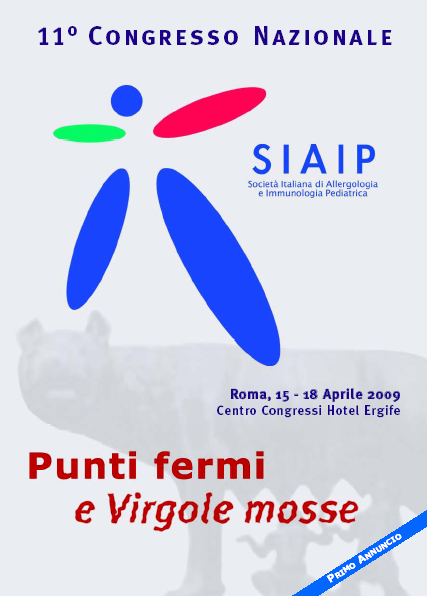 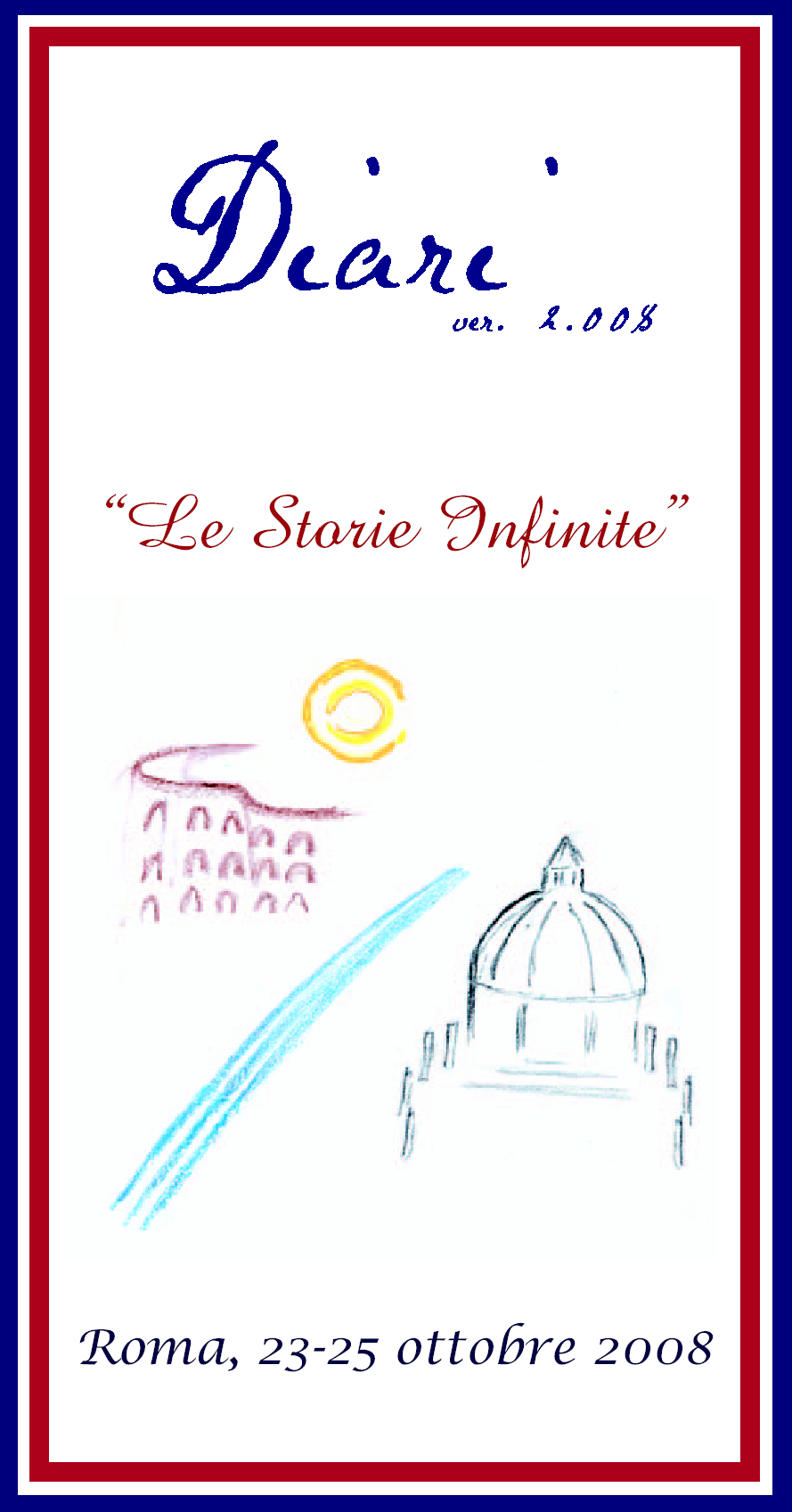